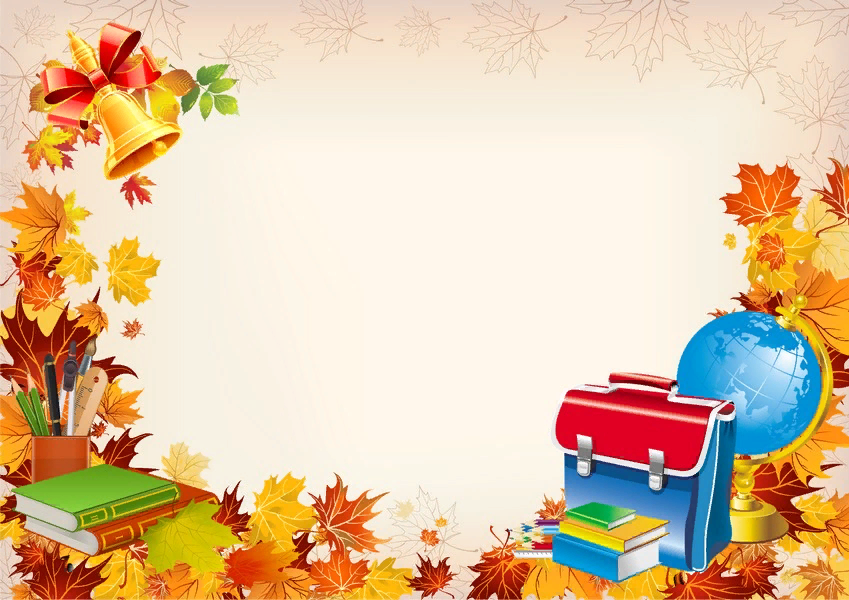 ЧТО ДОЛЖЕН ЗНАТЬ БУДУЩИЙ
ПЕРВОКЛАССНИК И КАК ЭТОМУ
НАУЧИТЬ
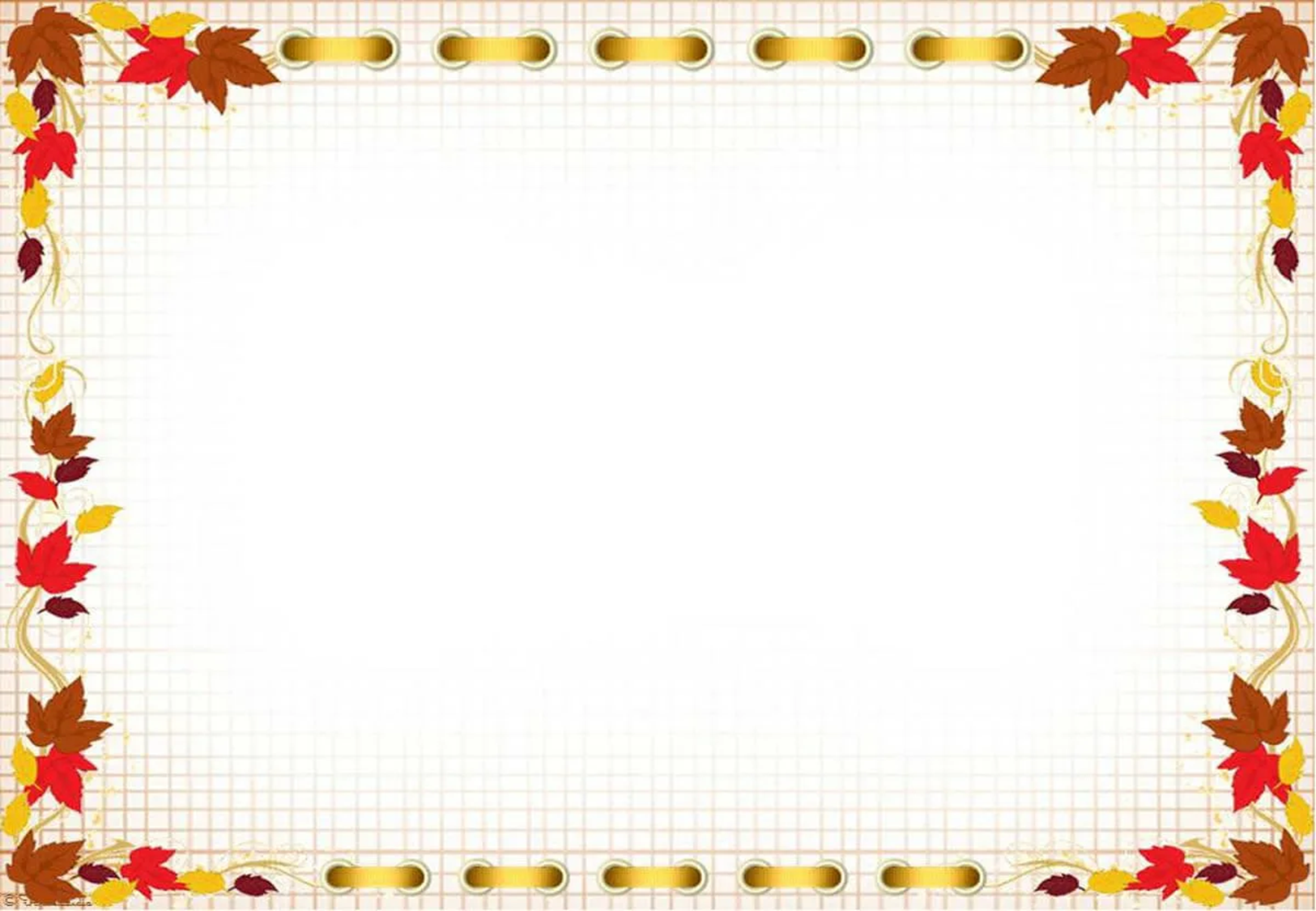 Прежде всего, следует разобраться, с какого
возраста существует реальная необходимость
обучать ребенка буквам и цифрам. Как Вы
знаете, на сегодняшний момент, большинство
детей идут в школу с определенным багажом
знаний в области математики и др. областях.
Без многих знаний, просто-напросто, детям
будет сложно в первом классе. Никому не
хочется, чтобы ребенок отставал от
одноклассников. Поэтому мы и стараемся
научить его перед школой писать простые
слова, читать, считать в пределах десяти и т.д.
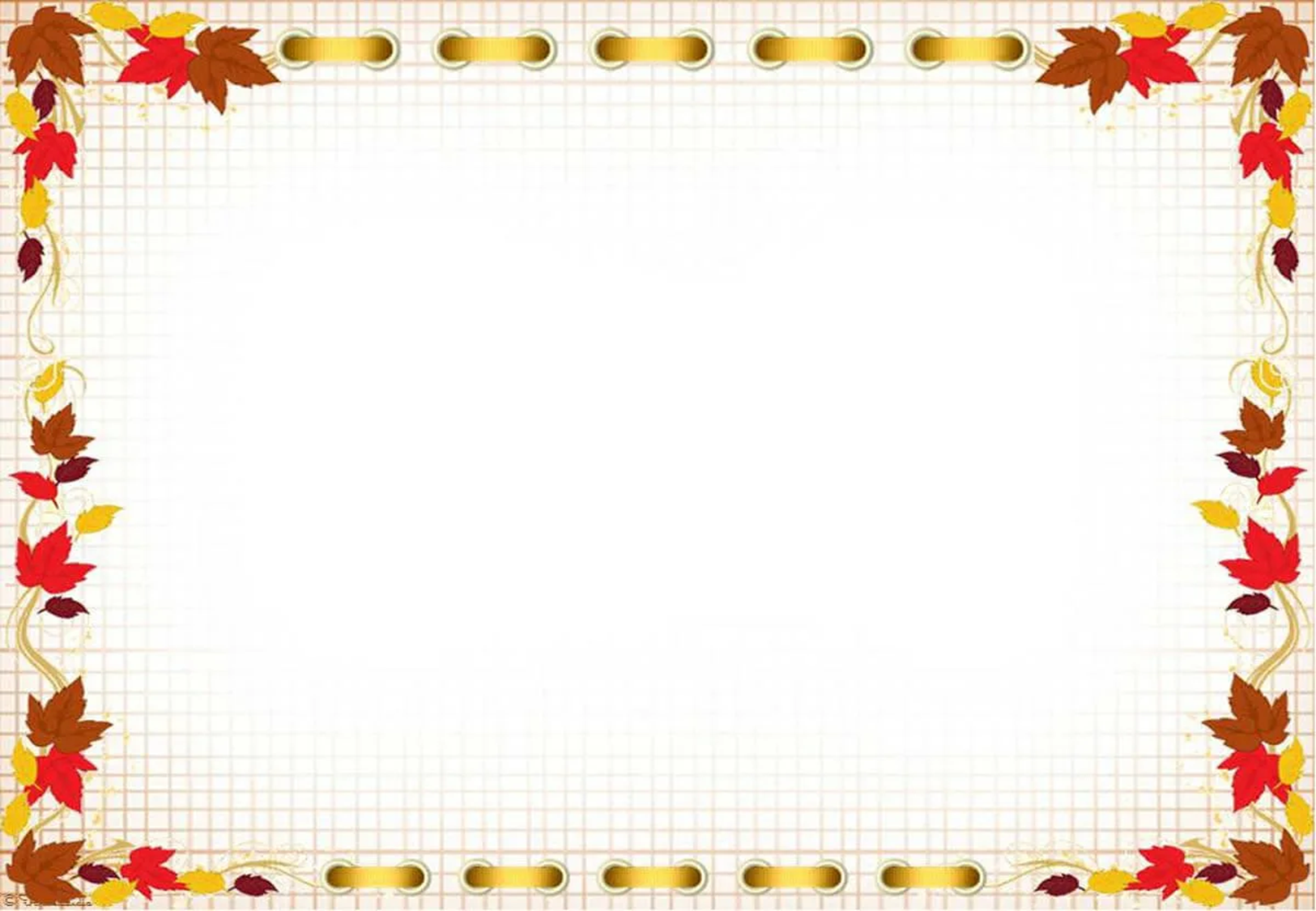 На сегодняшний день даже сложился перечень того, что должен уметь и знать ребенок придя в школу. Что входит в этот список? Прежде всего, в этот список входят знания о себе и своих родителях.
Ребенок должен знать о
себе и своей семье:
Свои Ф. И. О.;

Сколько ему лет. Когда у
него день рождения;
Где он живет (Адрес);
Как зовут родителей;
Кем работают родители.
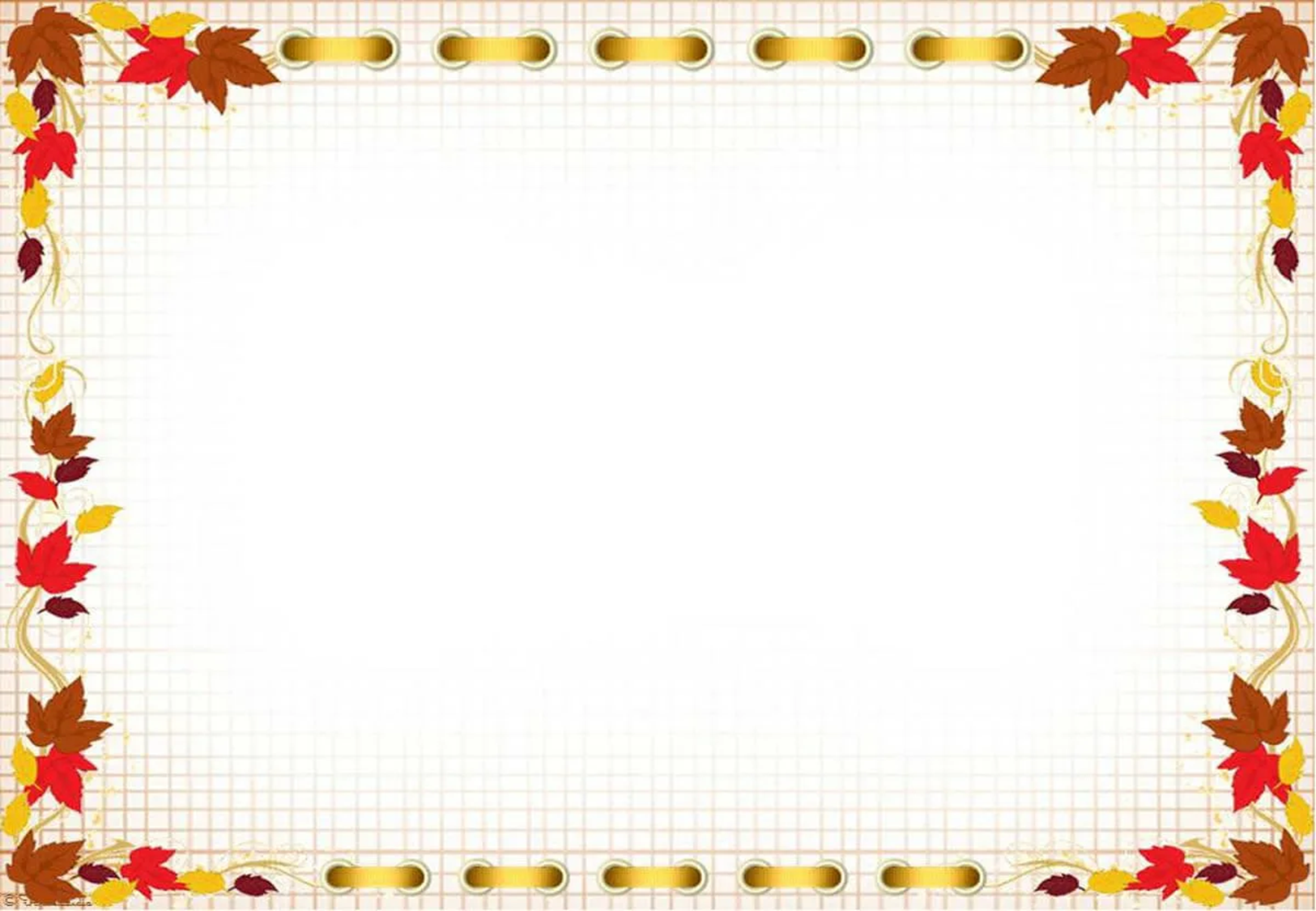 Перед поступлением в 1 класс ребенок должен знать                                                        Основные цвета;
Дни недели;
Месяцы;
Времена года;
Понятия «право - лево»;
Основные профессии;
Домашних и основные виды диких животных;
Детенышей животных;
Знать зимующих и перелетных птиц;
Виды транспорта;
Уметь ориентироваться на бумаге;
Знать что такое овощи и фрукты. Уметь отличать овощи от фруктов;
Должен уметь показать правый глаз, правую руку и т.д.
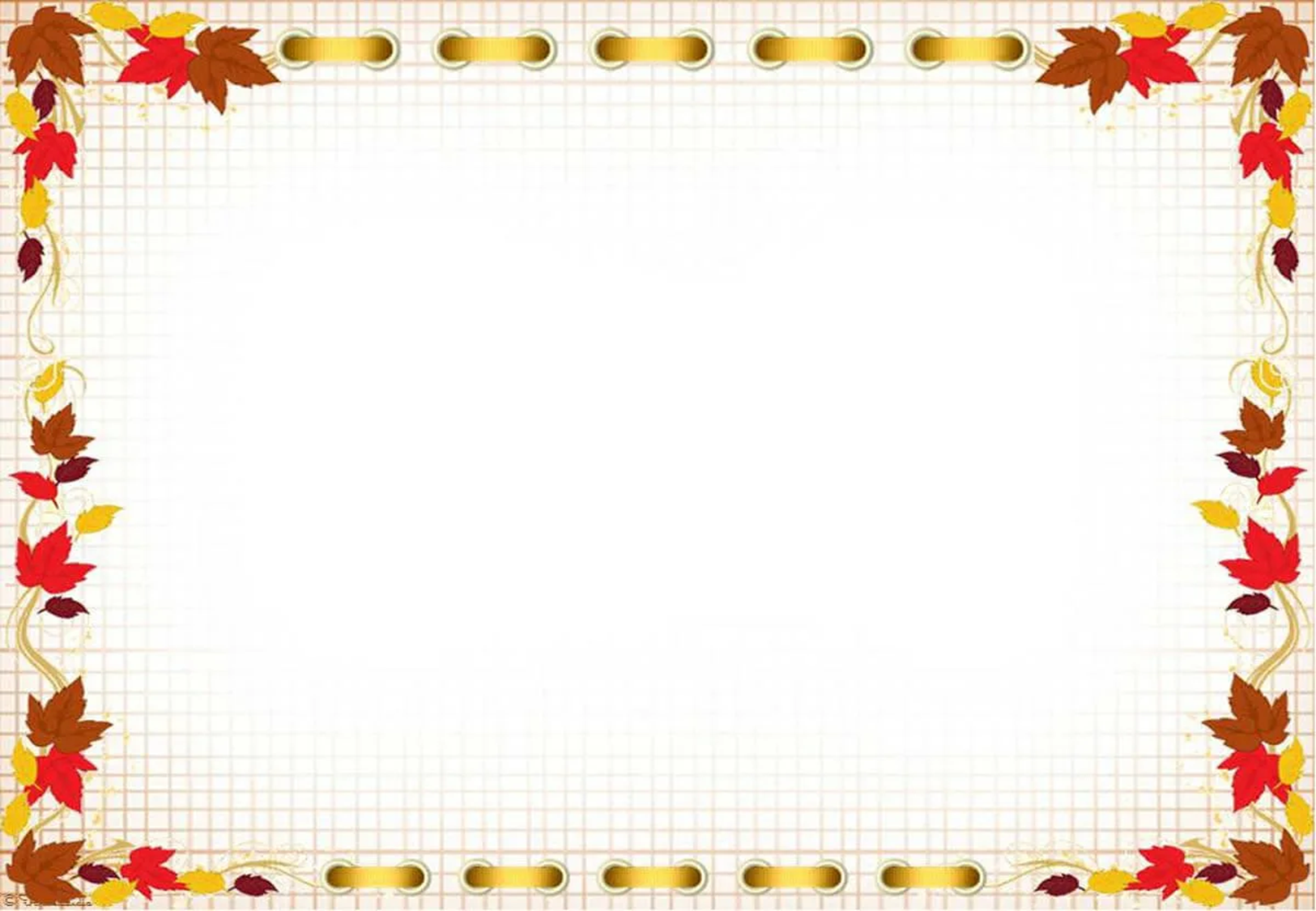 По математике ребенок должен знать:
Прямой и обратный счет: от 0-10 и от 10 – 0;
Состав чисел (из двух меньших и из отдельных единиц);
Знать понятия «больше - меньше,
поровну», «большой – маленький»,
«высокий - низкий», «широкий -узкий»;
Знать основные геометрические
фигуры: круг, квадрат, треугольник, овал, прямоугольник;
Уметь соотносить цифру и число предметов;
Ориентироваться на бумаге в клеточку – уметь писать
графический диктант (одна клетка вправо, одна клетка влево и т.д.).
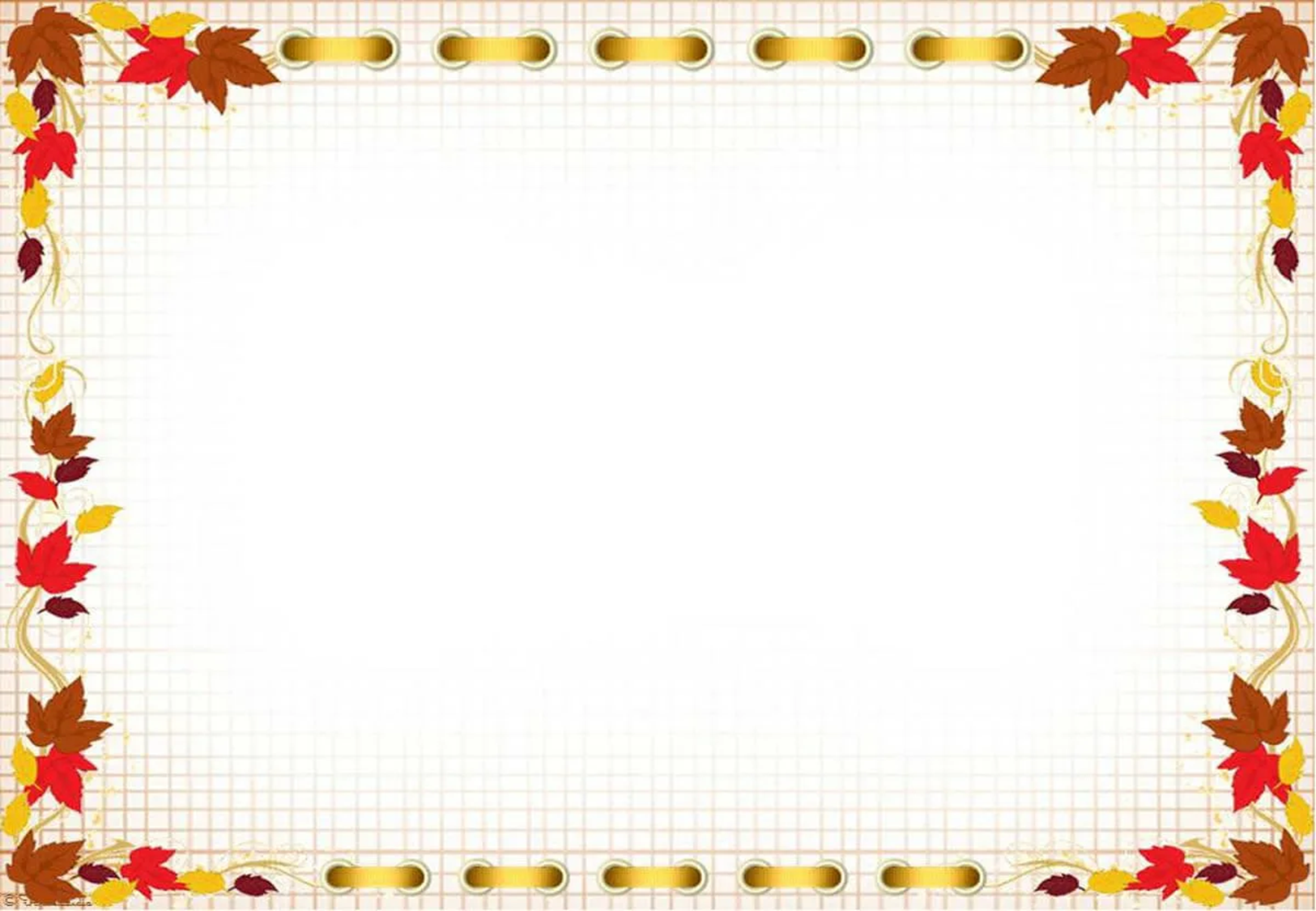 Память, мышление, внимание и речь
Ребенок должен уметь:
Пересказывать простое услышанное произведение;
Рассказывать по картинке (не отдельными словами, а составлять рассказ по картинке);
Знать стихотворения;
Сочинять сказки;
Отвечать на поставленные вопросы;
Делать какое-либо задание по образцу;
Уметь описывать картинку по памяти;
Запоминать до 10 увиденных картинок;
Заканчивать предложения;
Находить лишнюю картинку или слово;
Уметь отгадывать загадки;
Группировать предметы по признаку.
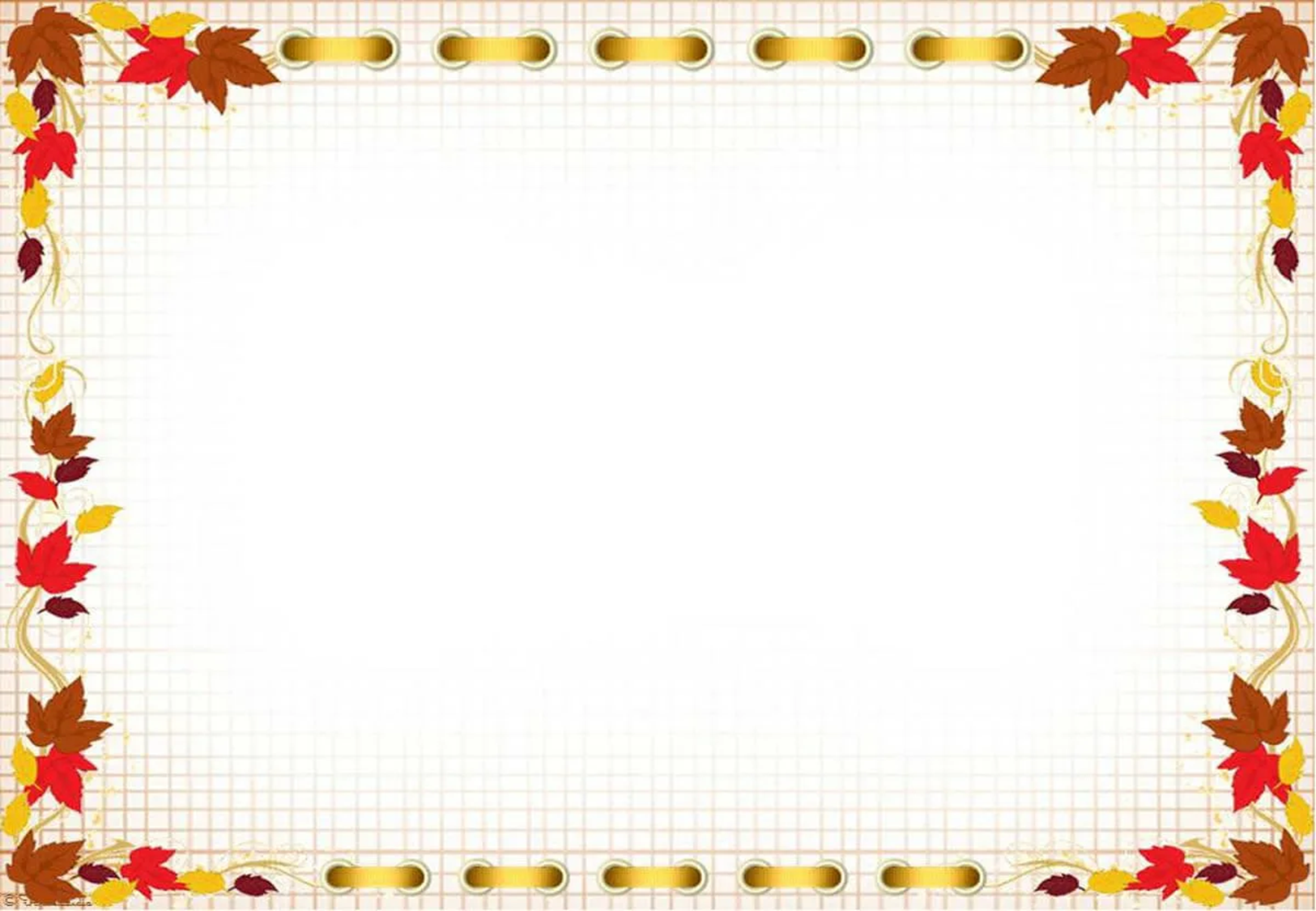 Что ребенок должен знать по чтению.
Ребенок должен знать:

Буквы;
Уметь соотносить звук с буквой;
Вычленять звуки из слова;
Подбирать слова на заданный звук или букву;
Читать слова и простые
предложения (по слогам);
Понимать, что такое
предложение и где оно заканчивается.
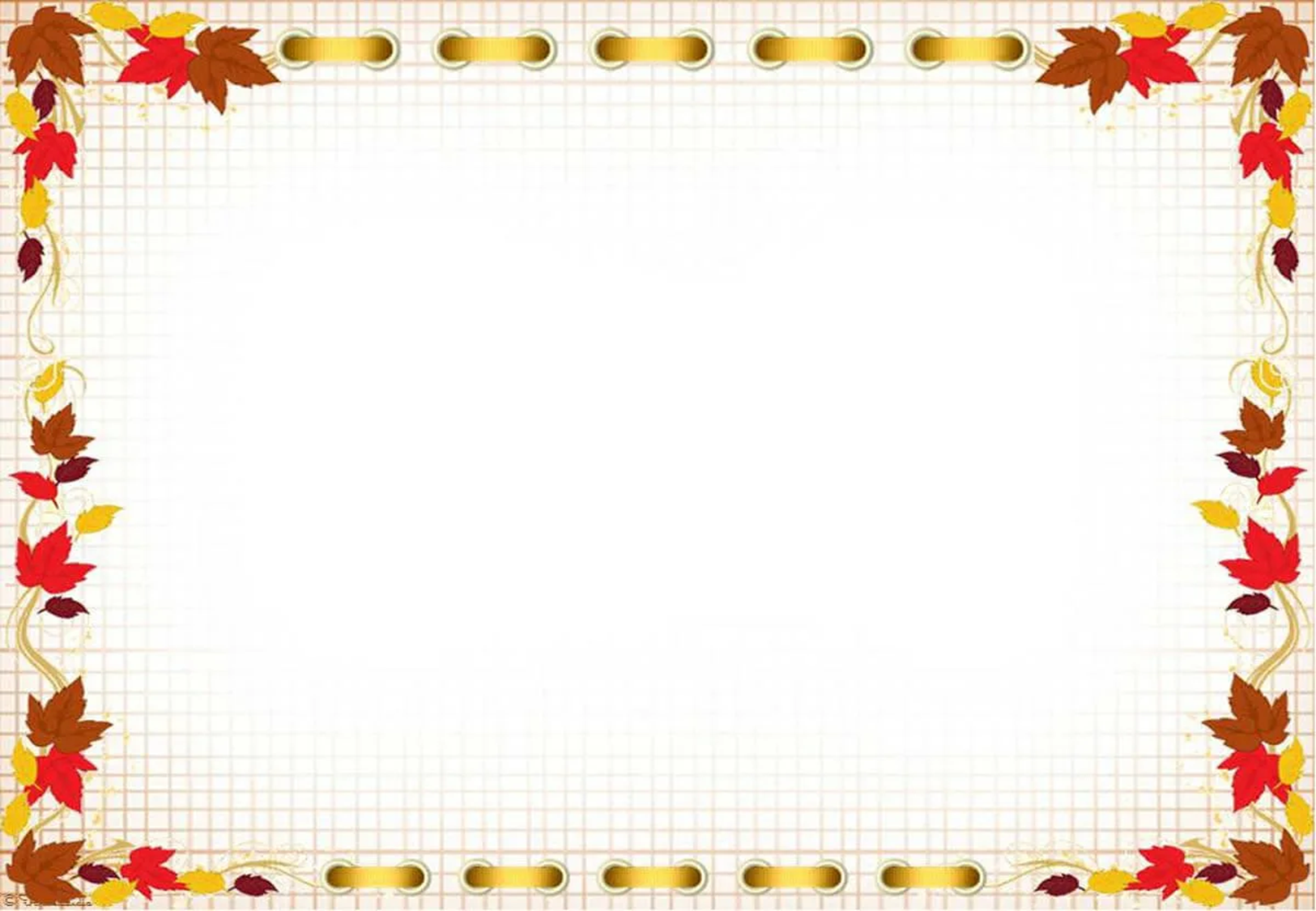 Навыки письма
Не стоит забывать и про навыки письма.
Ребенок должен уметь:
Обводить картинки по контуру
Обводить печатные буквы по контору
Правильно держать ручку в руке
Копировать геометрическую фигуру по клеточкам
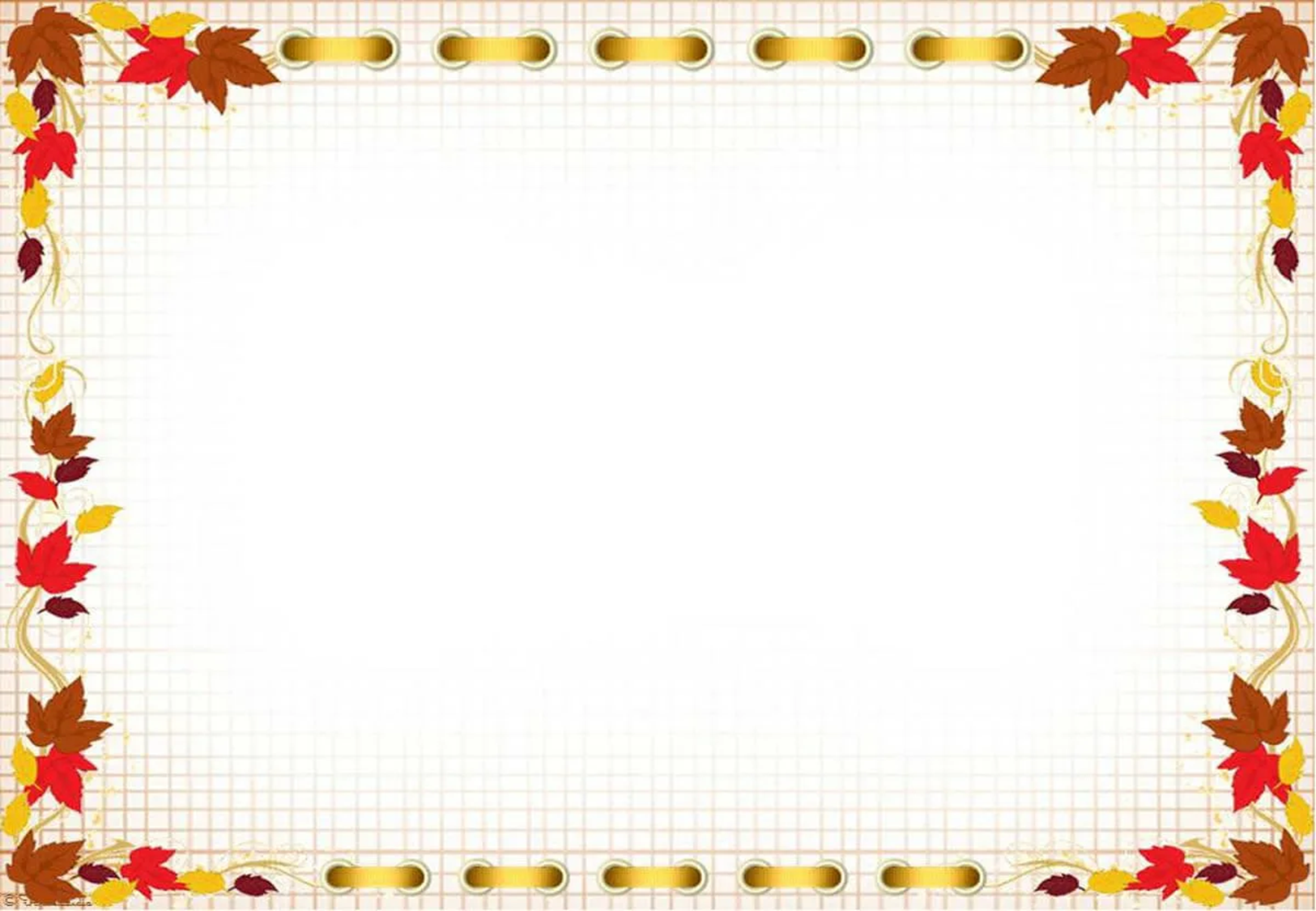 Мы перечислили основные знания и умения,
которыми должен овладеть ребенок к
поступлению в первый класс. Конечно, слово
«должен», здесь не совсем уместно, так как
многие перечисленные знания, по идеи, должны
вкладываться именно в начальной школе. Но так
как большинство школ проводят тестирования
знаний и умений детей перед поступлением в
первый класс, рекомендуется «подтянуть»
ребенка в определенных областях. Многие
умения и знания вкладываются в ребенка
воспитателями и логопедами в детских садах, но
многое перекладывается на плечи родителей.